Предоставление компенсационных выплат на питание с 1 января 2020 года
Какие документы нужно предоставить:
Кто имеет право на получение компенсации:
 семьи, среднедушевой доход которой ниже величины прожиточного минимума семьи в Новгородской области
семьи независимо от дохода на обучающихся, являющихся детьми-инвалидами
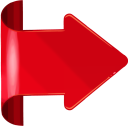 Для назначения компенсации на обучающегося из малообеспеченной семьи
Для назначения компенсации на ребенка-инвалида
1) копия документа, удостоверяющего личность заявителя
2) копия свидетельства о рождении ребенка-инвалида
3) копия документа, подтверждающего регистрацию в системе индивидуального (персонифицированного) учета ребенка-инвалида
4) письменные согласие на обработку персональных данных заявителя и ребенка-инвалида
5) справка федерального государственного учреждения медико-социальной экспертизы, подтверждающая факт установления категории «ребенок-инвалид»
6) справка, выдаваемая муниципальной образовательной организацией, подтверждающая обучение ребенка в муниципальной образовательной организации
1) копия документа, удостоверяющего личность заявителя
2) копии свидетельств о рождении (усыновлении) детей, свидетельства о браке
3) копия документа, подтверждающего регистрацию в системе индивидуального (персонифицированного) учета заявителя и членов его семьи (СНИЛС)
4) письменные согласие на обработку персональных данных заявителя и членов его семьи
5) документы, подтверждающие наличие доходов у заявителя, включая членов его семьи, либо их отсутствие
6) справка, выдаваемая муниципальной образовательной организацией, подтверждающая обучение ребенка в муниципальной образовательной организации
Какой размер компенсации:
«Размер компенсации на питание определяется из расчета 45 рублей в учебный день на одного обучающегося. При этом для обучающихся, посещающих общеобразовательную организацию, размер компенсации на питание не должен превышать фактические расходы на питание обучающегося.»
 статья 5 областного закона от 09.12.2019 № 493-ОЗ
Как получить компенсацию:
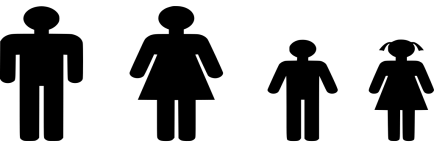 Компенсация перечисляется ежемесячно  до 25 числа
ВНИМАНИЕ!
ГОКУ «Центр по  предоставлению социальных выплат»
Предоставить уведомление в школу
Получить уведомление о назначении компенсации
Обратиться с заявлением и пактом документов
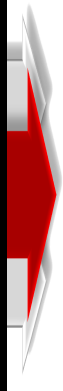 МФЦ
Куда обратиться:
ГОАУ «Многофункциональный центр предоставления  государственных и муниципальных услуг»
Адрес: Боровичи, ул. Вышневолоцкая, д.48
Тел. 25-7-25
Отдел социальной защиты Боровичского района ГОКУ «Центр по  предоставлению социальных выплат»
Адрес: Боровичи, ул. 9 Января, д.  27,
Тел. 4-00-25
Родители самостоятельно оплачивают питание в соответствии правилами, утвержденными в учебной организации